NDBI021, Lecture 2
User preferences and advanced recommending methods, 2/1 ZK+Z, 
Wed 15:40 – 17:10 SW1
https://www.ksi.mff.cuni.cz/~peska/vyuka/ndbi021/
https://youtube.com/playlist?list=PLTYzSYF3EX3BNIVJkMpCE3vUDmUGvhEcy
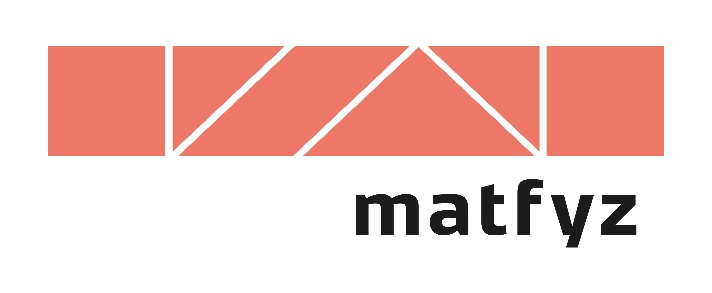 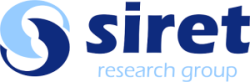 https://ksi.mff.cuni.cz
Today’s content
Continuing RecSys Recap
Content-based RS
Hybrid RS
Session-based, Context-aware (If enough time)
Evaluation of RecSys
Open problems in RecSys
Recap
Where to utilize user preferences?
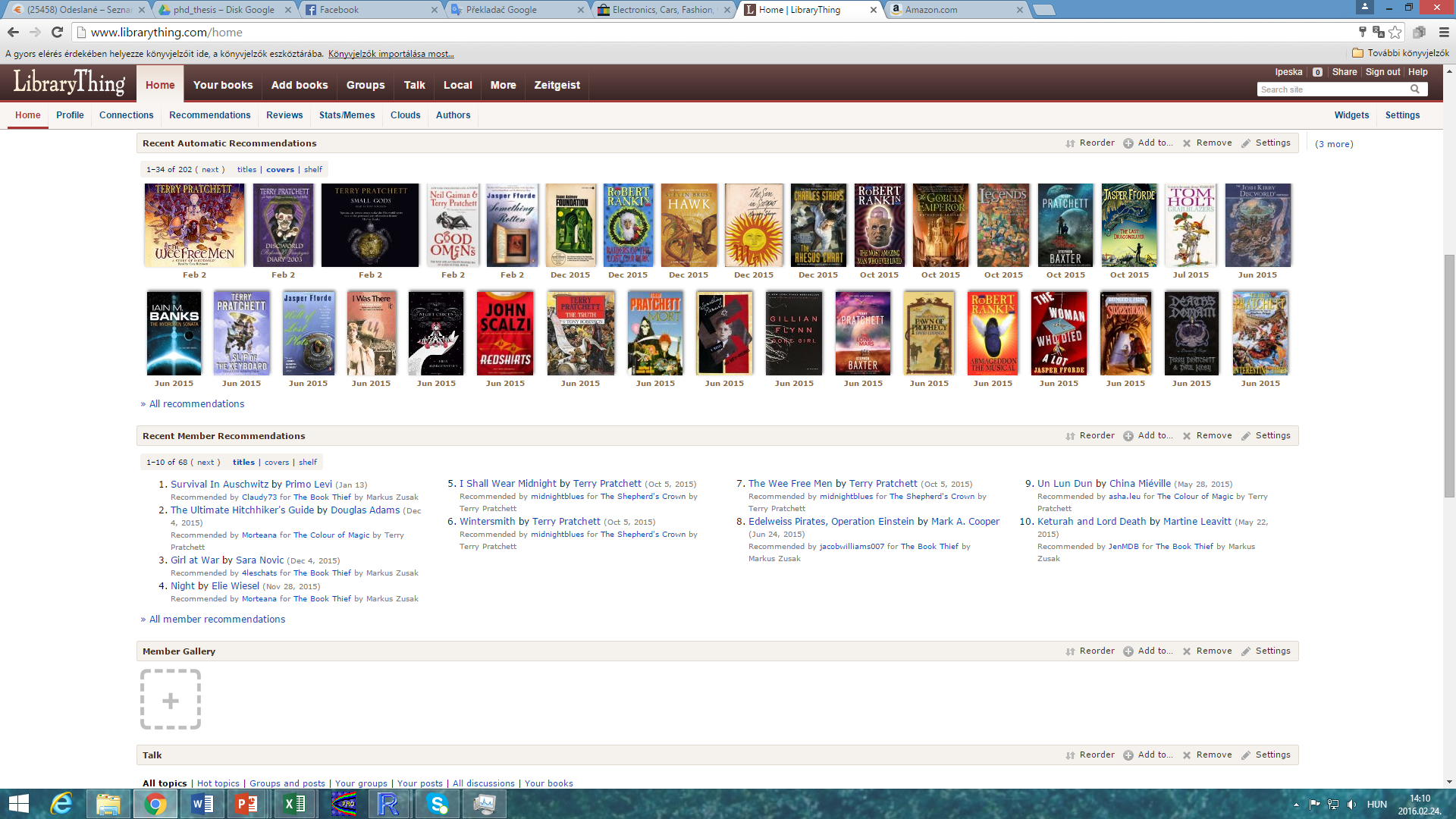 What are matrix factorization algorithms?
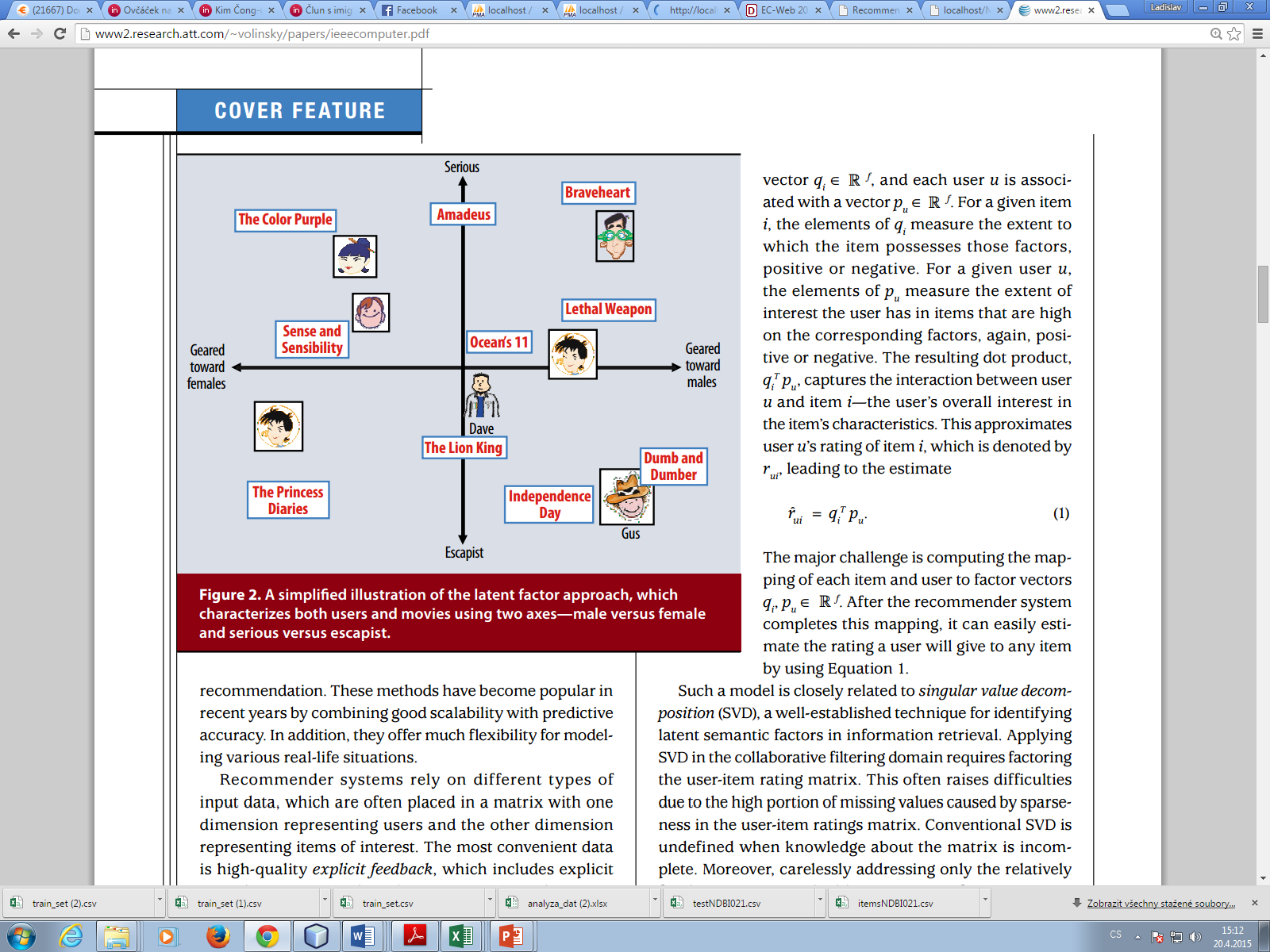 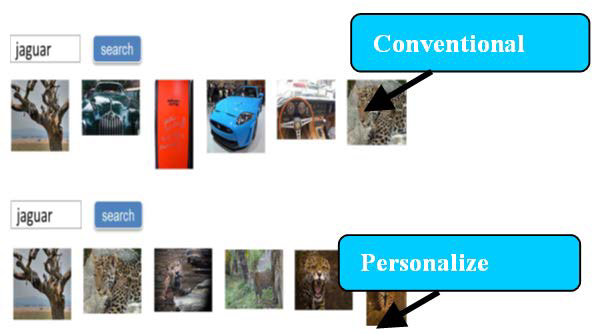 RecSys Recap - continued
RecSys: collaborative
Collaborative-filtering: limitations

Bias amplification (oversampling popular items; more on that later)

Inferior performance if the data is lacking
Cold-start problem
New User
New Item
- 6 -
RecSys: Cold-start problem
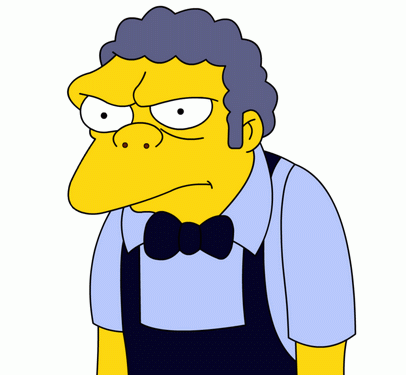 Which user is closer to the current one?
Considering all existing users




Which object is closer to the current one?
Considering all rated objects
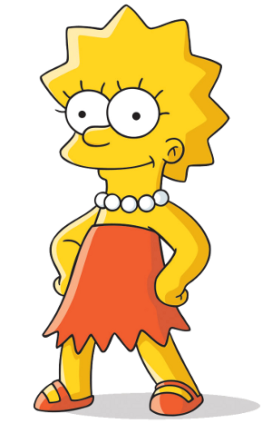 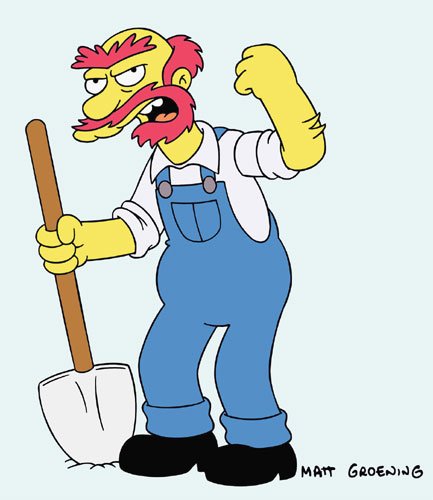 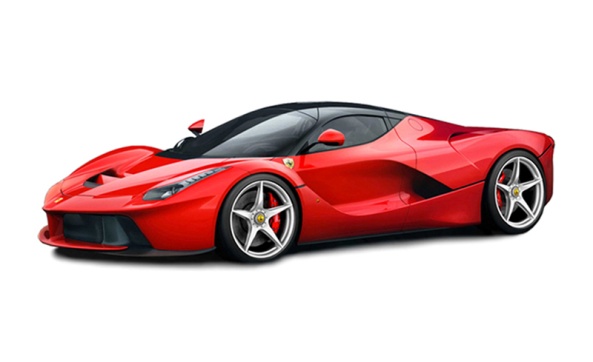 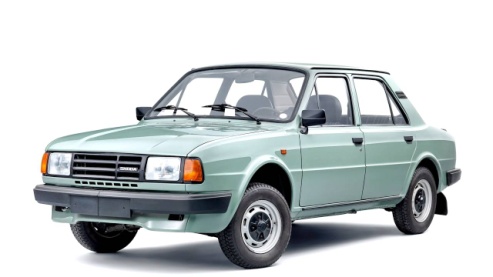 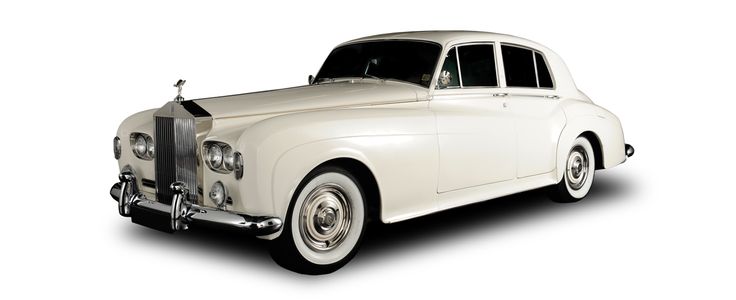 RecSys: Cold-start problem
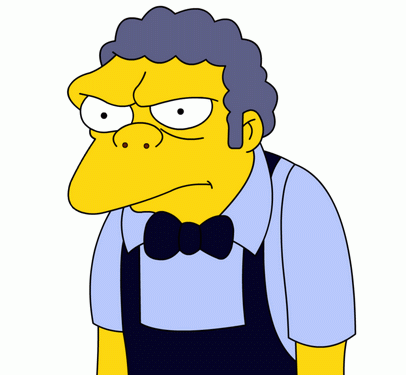 [New user] Which user is closer to the current one?
Considering all existing users




[New item] Which object is closer to the current one?
Considering all rated objects
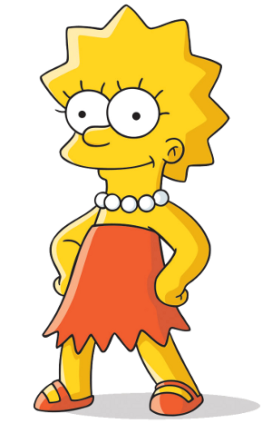 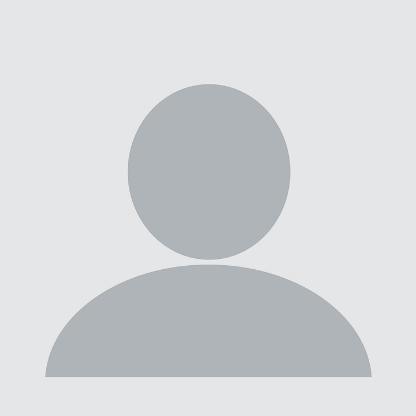 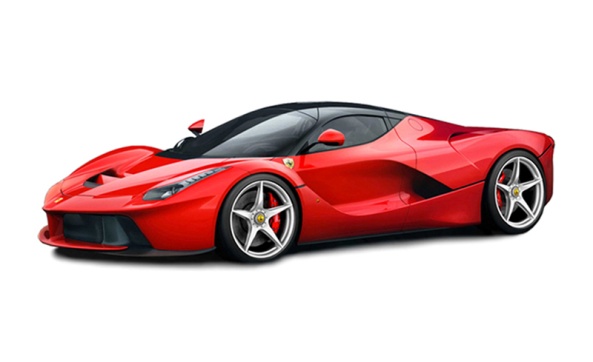 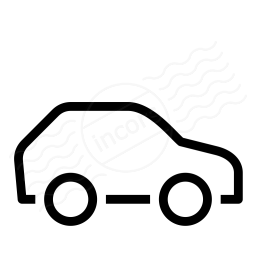 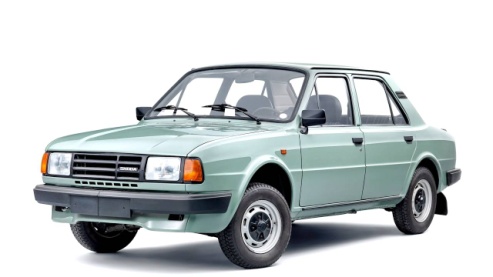 RecSys: basic algorithm families
Non-personalized & item-based 
Session-based models
KNN variants (content-based or collaborative)
Matrix factorization variants
Hybrid models (mostly deep learning nowadays)
Additional input modalities, e.g., context
Reinforcement learning / multi-armed bandits
- 9 -
RecSys: content-based
Content-based
Using current user’s preferences and item attributes
No knowledge on the content of items or users
Need to adapt on domain-specific knowledge
Susceptible to trivial recommendations & varying descriptiveness of the content information
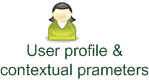 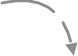 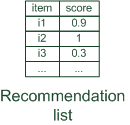 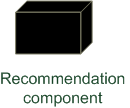 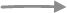 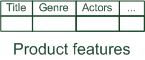 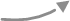 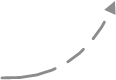 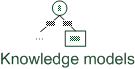 - 10 -
RecSys: content-based
Content-based: Item-kNN
Same algorithm, different basis on which to calculate item similarity

Item-based KNN
In: current user u, all items I, items’ data D, hyperparameter k
- Calculate pairwise similarity between all items w.r.t. D, and store it [may be pruned & pre-computed]
- Represent the user through his/her preferred items I_u, retreive k most similar items to all i from I_u
- Aggregate the results item-wise, obtain score vector for all items (zeros for unknown)
Return: list of items with highest score


Suitable similarity method depend on what data we actually have. Working baselines:
- Numeric data: cosine or euclidean distance (watch out for diverse value ranges)
- Nominal data: binarize & Jaccard similarity
- Textual data: TF-IDF, or some pre-trained embedding
- Other multimedia: pre-trained embedding
- 11 -
RecSys: content-based
Content-based: Vector Space Model (Rocchio's method)
Originally designed for explicit queries, but can be applied e.g., for conversational RecSys
The system then learns a prototype of relevant/irrelevant documents
Then evaluates candidate items w.r.t. similarity to relevant and dissimilarity to irrelevant prototypes
Item collections D+ (liked) and D- (disliked)




Computing modified query Qi+1 from current query Qi  with:
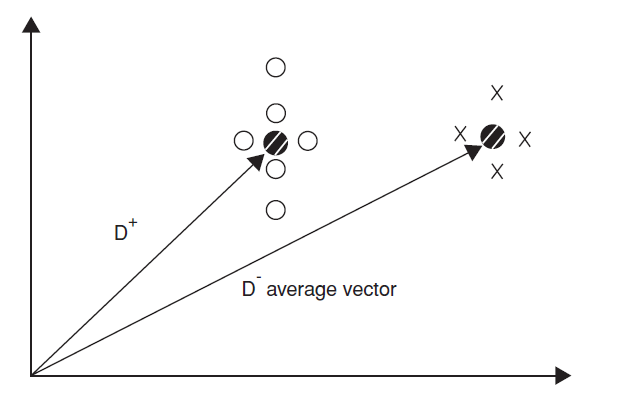 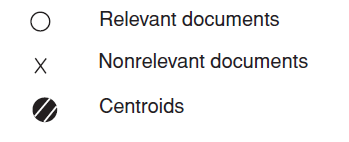 , ,  used to fine-tune the feedback 
 weight for original query
 weight for positive feedback
 weight for negative feedback
- 12 -
https://en.wikipedia.org/wiki/Rocchio_algorithm
RecSys: content-based
Content-based: Bayesian relevance feedback
No need for explicit query materialization. Rather, we may want to directly calculate relevance of each point in the feature space.
Counting distances to each positive/negative example separately (multiple areas of interest)
Exponential transformation (amplify highly similar objects)
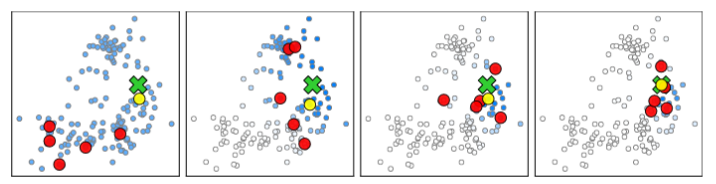 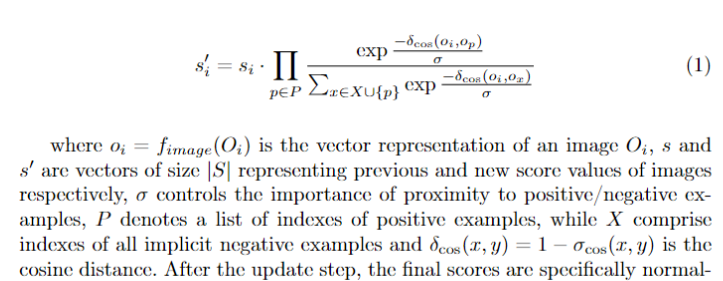 - 13 -
https://dl.acm.org/doi/10.1007/s11042-022-14046-w
RecSys: content-based
Content-based RS: limitations

- lack of sufficiently descriptive content (important, but domain specific)

- lack of means to process raw content (nowadays mostly solved through DL)

- varying data quality (nowadays mostly solved through attention mechanism)

- constructing trivial recommendations (a.k.a. overspecialization)
- 14 -
RecSys: Overspecialization
Recommended reading:
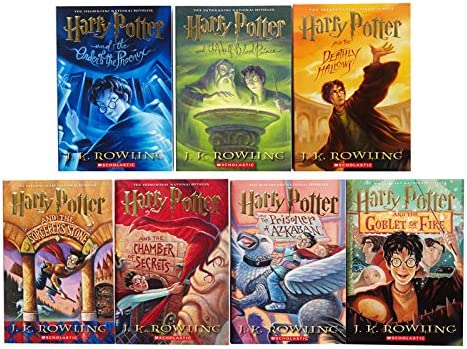 What is wrong here?
RecSys: Overspecialization
Recommended reading:
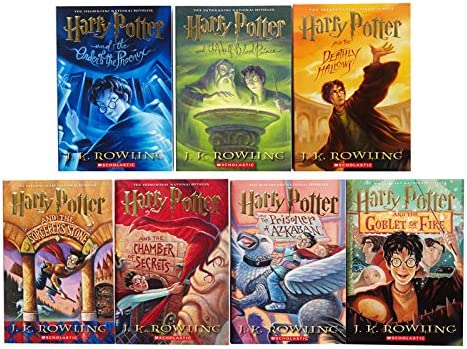 Possibly lacking: 
Novelty (w.r.t. user’s currently known interests)
Diversity (of recommended items from each other)
Serendipity (i.e. combination of relevance & surprise for the user)
RecSys: Overspecialization
Recommended reading:
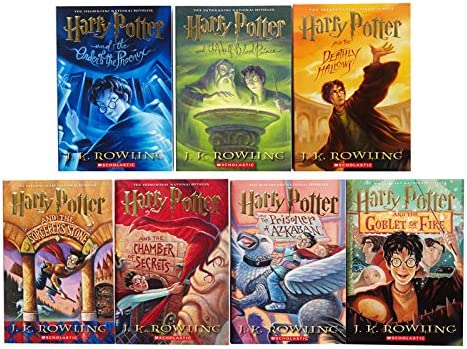 Simple diversity re-ranking: maximal marginal relevance
Select first item by relevance
Select next item by max( alpha*relevance – (1-alpha) * max(similarity to already selected item) )

Not good for too long lists (iterative calculations over increasingly large sets)
https://www.cs.cmu.edu/~jgc/publication/The_Use_MMR_Diversity_Based_LTMIR_1998.pdf (2-page paper, 3500 citations)
Questions?
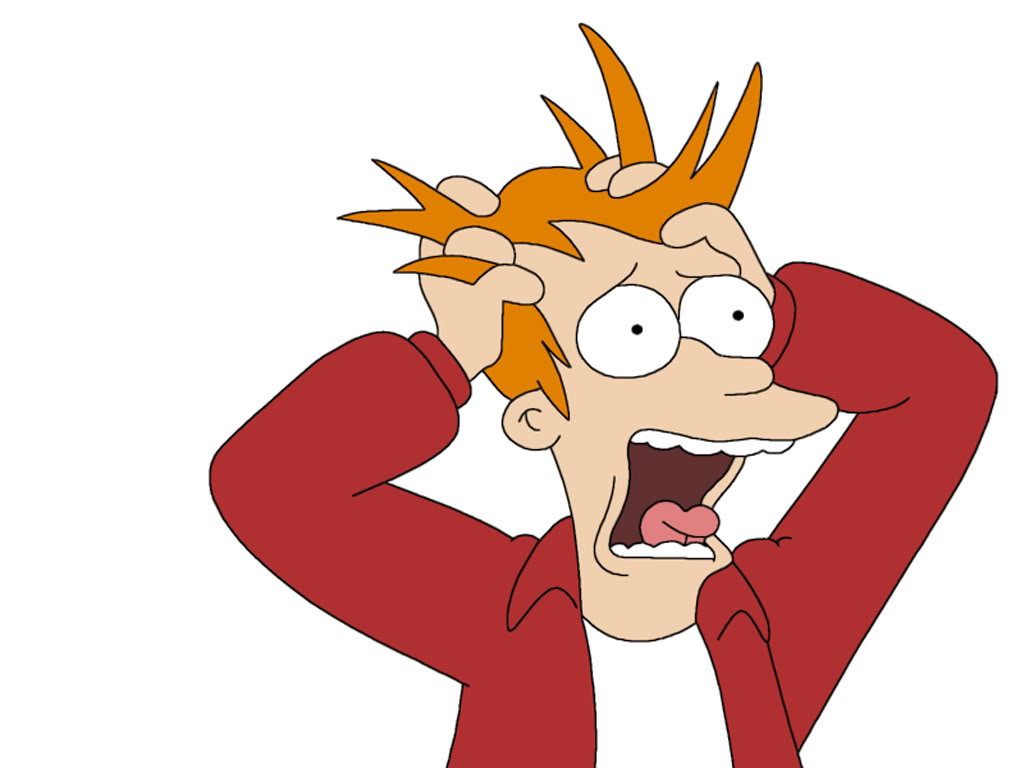 RecSys: Hybrid RS
Hybrid RS
Combining collaborative and content-based principles
Nowadays, most RS in production are some form of a hybrid
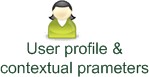 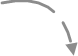 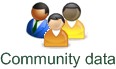 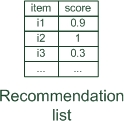 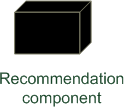 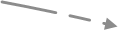 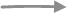 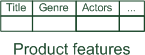 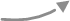 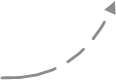 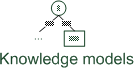 - 19 -
RecSys: Hybrid RS
Hybrid RS: hybridization strategies
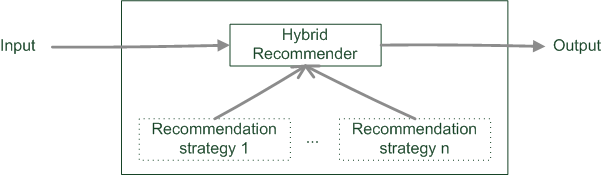 Monolithic 
(multiple paradigms combined within the algorithm)
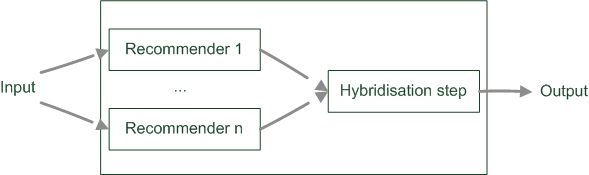 Parallel 
(hybridization as a post-processing)
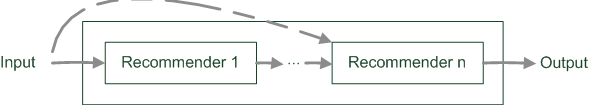 Pipelined 
(one algorithm feeds another)
- 20 -
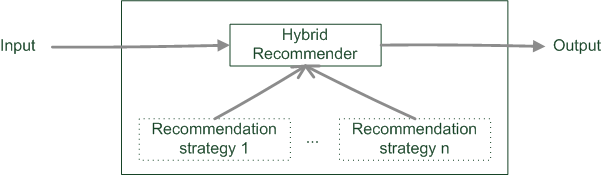 RecSys: Hybrid RS
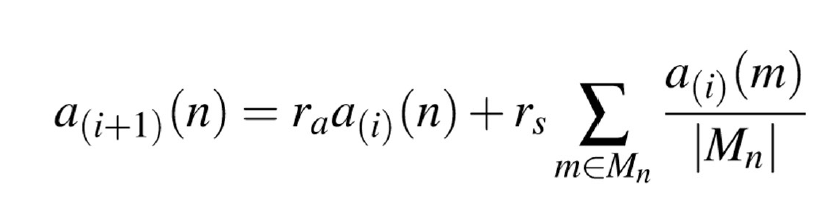 Hybrid RS: monolithic example #1: Spreading activation
- graph-based algorithm
- similar to PageRank, but starts from a single node (user)
- keep some activation and send the remaining along edges
- both collaborative and meta-data edges
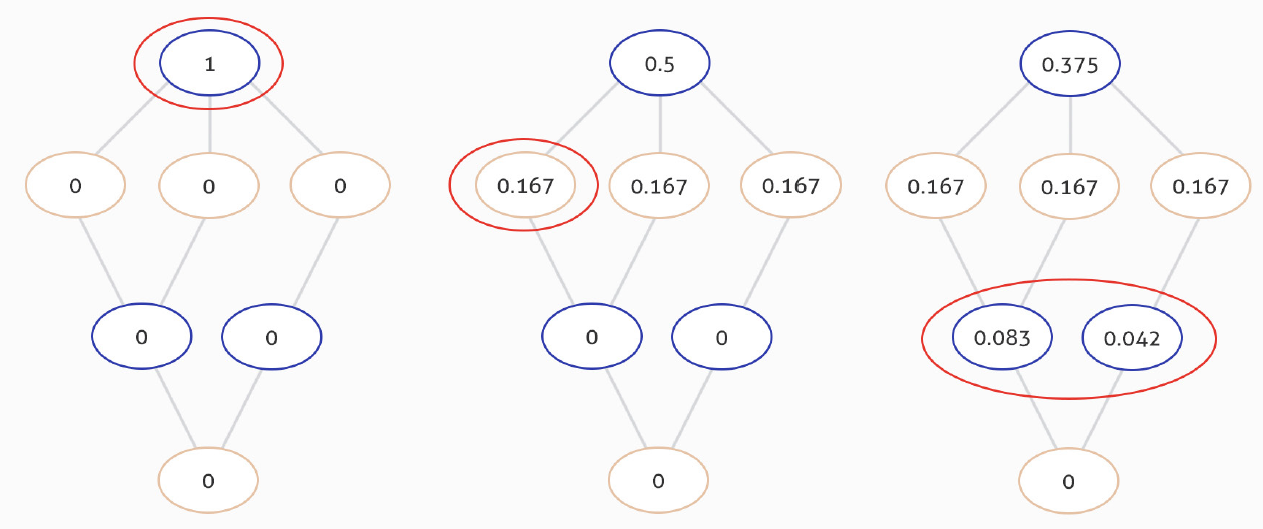 - 21 -
https://ceur-ws.org/Vol-1885/210.pdf
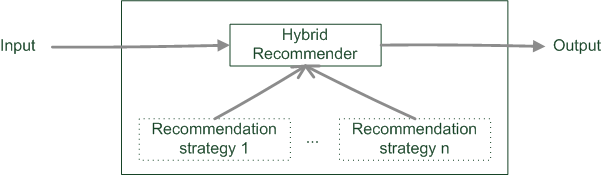 RecSys: Hybrid RS
Hybrid RS: monolithic example #2: Visual BPR
Latent factor based approach (similar to matrix factorization)
Portion of the item embedding is static 
Based on a pre-trained visual feature extractor
Dimensionality reduction to maintain Collaborative vs. Content-based tradeoff
Trained using BPR loss
https://arxiv.org/abs/1510.01784
- 22 -
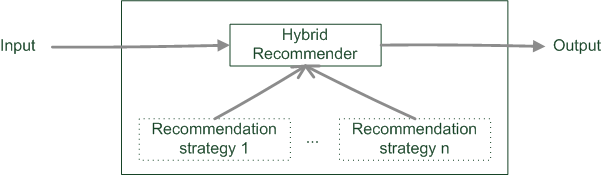 RecSys: Hybrid RS
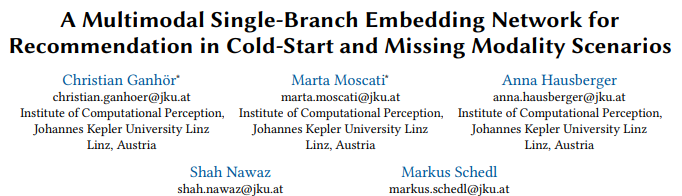 Hybrid RS: monolithic example #3: Single-branch multi-modal RS
Multiple content types
Each should map users and items to the same latent space
Trained via a NN with shared parameters accross modalities
Average representation to easily mitigate missing modality
https://dl.acm.org/doi/pdf/10.1145/3640457.3688138
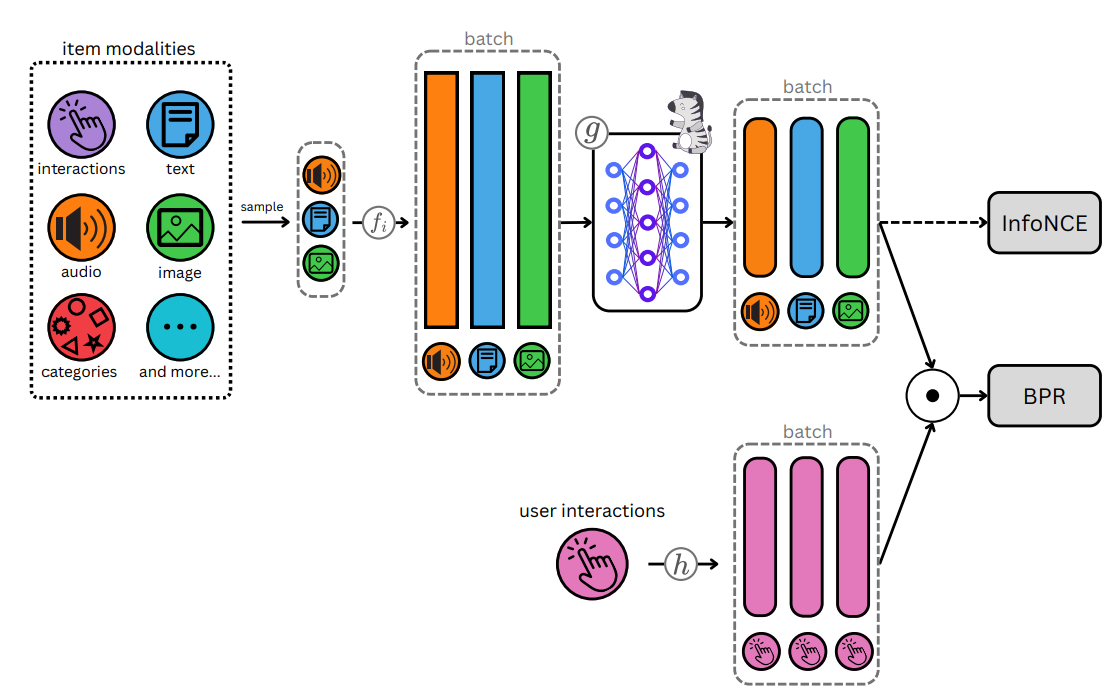 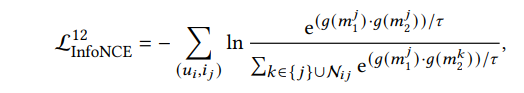 Basically, differences of embeddings for the same item and different modalities normalized by variation accross items
- 23 -
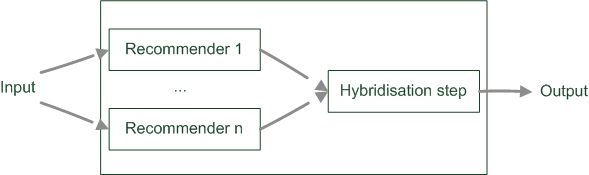 RecSys: Hybrid RS
Hybrid RS: Parallel approaches
Weighted average
Aggregate output scores of all methods per item, then select top-k
Watch out for different values distribution
Watch out for disproportional results (oversampling algorithms with highest weights)
Switching hybrid
Each time only select output of one algorithm
Item-level or list-level
Rule-based selection
Simple probabilistic selection
Reinforcement learning, e.g., multi-armed bandits
- 24 -
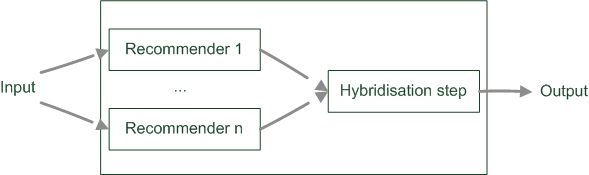 RecSys: Hybrid RS
Hybrid RS: Parallel approaches, example #1: MAB using Thompson Sampling
Pool of several recommenders R1,…,Rk; for each position, select one Recommender and its best available output
Selection probability correspond to the RS’s past performance, using Thompson Sampling
Random sample from Beta distribution induced by #trials vs. #successes per RS
Select Recommender with highest sampled value
Beta distribution (https://en.wikipedia.org/wiki/Beta_distribution)
Mean value corresponds to the success probablity
Distribution is more compact with more trials
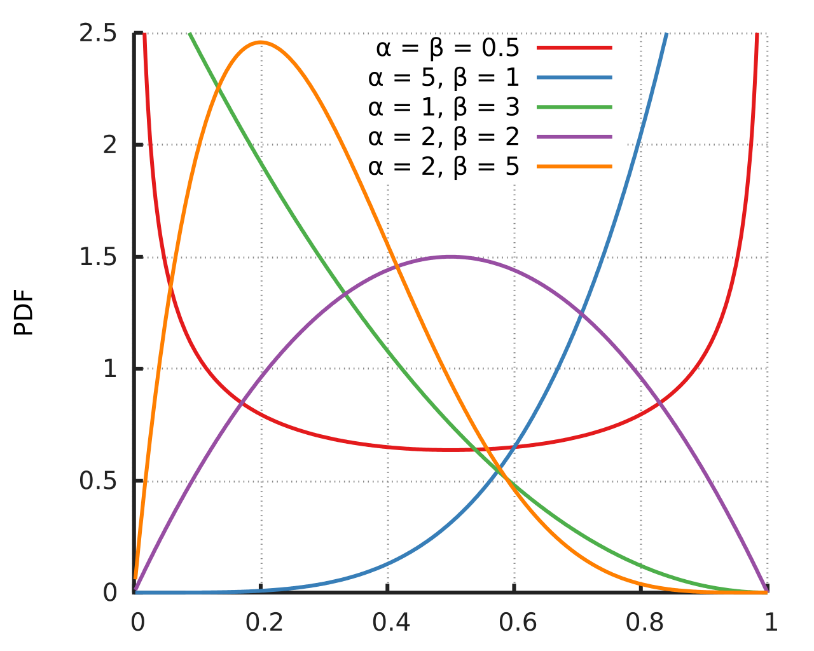 https://dl.acm.org/doi/10.1145/3172944.3172967
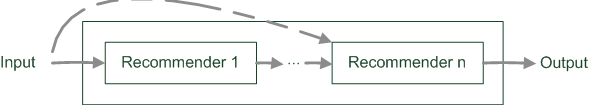 RecSys: Hybrid RS
Hybrid RS: Pipeline approaches
Most used in industrial settings
Quick&simple approaches quickly drill down the volume of candidates
More complex approaches fine-tune the results
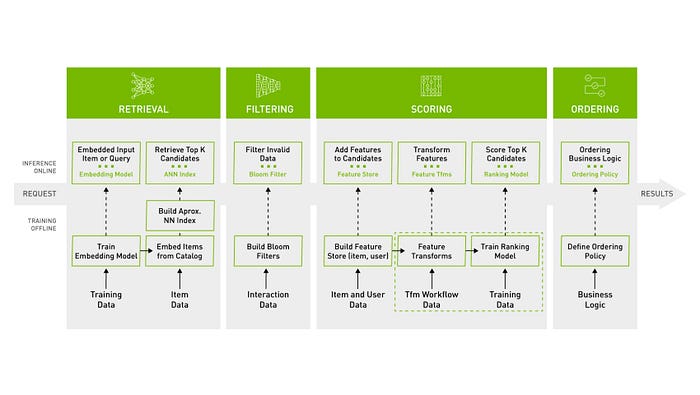 - 26 -
Conceptual Pipeline with Merlin. Source: https://developer.nvidia.com/nvidia-merlin
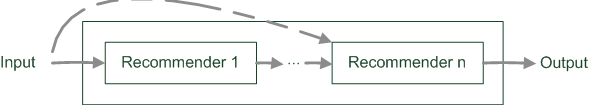 RecSys: Hybrid RS
Hybrid RS: Pipeline approaches
Cascade

Meta-level
E.g., instead of random initialization of latent factors, use initialization based on CB
Or, just use predicted scores of previous algorithms to break (near) ties
Recently re-visited via LLM-based approaches
- 27 -
Questions?
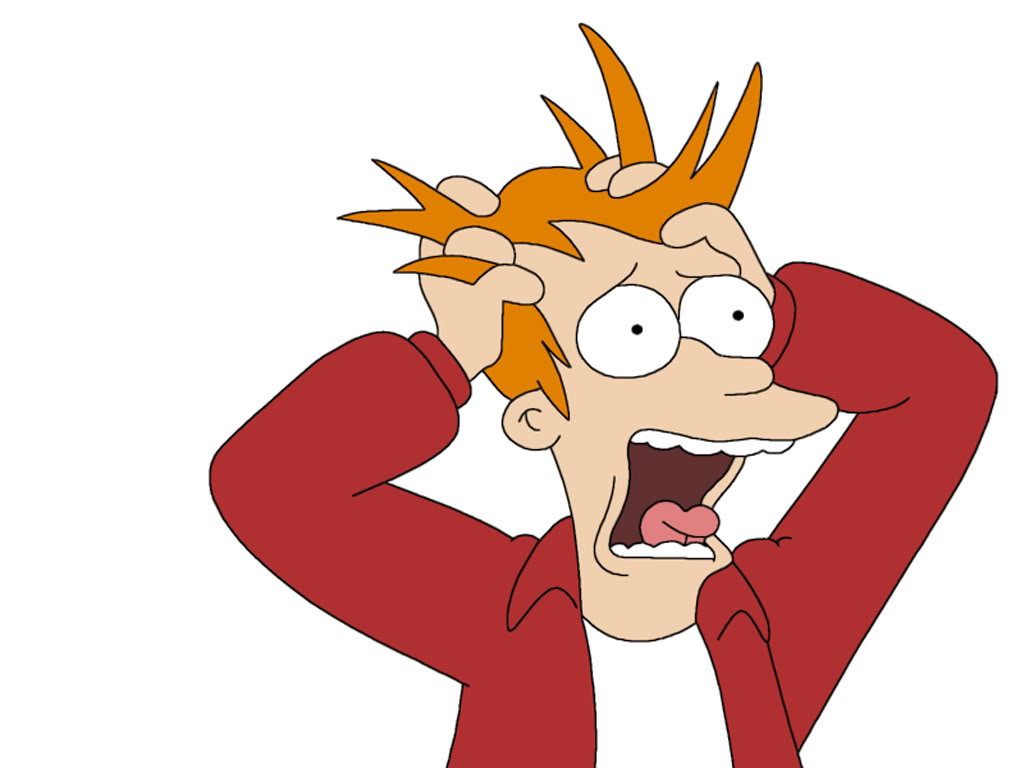 RecSys: Session-based
Session-based models
NO explicit notion of the user’s past behavior (i.e., no long-lasting UID)
But the user is represented by his/her recent behavior (recorded during the current session)
Cannot train models using explicit notion of the user
Instead, user can be represented by their behavior sequence, in particular, visited/bought items
General belief: more recent user feedback is more important
Extreme case: item-based RS
Algorithm families
Session-based KNN (find k-nearest sessions, recommend complementary items, https://arxiv.org/pdf/1803.09587.pdf )
Recurrent Neural Networks (https://arxiv.org/abs/1511.06939)
Transformers-based architecture (https://dl.acm.org/doi/abs/10.1145/3556702.3556844)
- 29 -
RecSys: Recurrent Neural Networks
Input: sequential information (	𝑥𝑡	𝑇	)
𝑡=1
Hidden state (ℎ𝑡):
representation of the sequence so far
influenced by every element of the sequence up  to t
ℎ𝑡	= 𝑓	𝑊𝑥𝑡 + 𝑈ℎ𝑡-1 + 𝑏
RecSys: RNN-based machine learning
𝑦
Sequence to value
Encoding, labeling
E.g.: time series classification
Value to sequence
Decoding, generation
E.g.: sequence generation
Sequence to sequence
Simultaneous
E.g.: next-click prediction
Encoder-decoder architecture
ℎ1
ℎ2
ℎ3
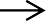 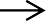 𝑦1
𝑦&
𝑦Q
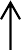 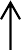 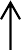 𝑥1
𝑥2
𝑥3
ℎ1
ℎ&
ℎQ
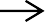 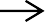 𝑦1
𝑦2
𝑦3
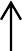 𝑥
ℎ1
ℎ2
ℎ3
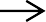 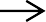 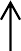 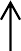 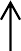 𝑥1
𝑥2
𝑥3
𝑦1
𝑦2
𝑦3
E.g.: machine translation
Two RNNs (encoder & decoder)
ℎ𝑑
ℎ𝑑	ℎ𝑑
Encoder produces a vector describing the sequence
»	Last hidden state
»	Combination of hidden states (e.g. mean pooling)
»	Learned combination of hidden states
Decoder receives the summary and generates a new sequence
»	The generated symbol is usually fed back to the decoder
»	The summary vector can be used to initialize the decoder
1
3
2
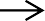 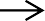 0
𝑠
𝑦2
𝑠
𝑠
𝑦1
ℎ𝑒	ℎ𝑒	ℎ𝑒
𝑠
1
2
3
»	Or can be given as a global context
Attention mechanism (optionally)
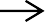 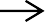 𝑥1
𝑥2
𝑥3
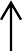 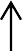 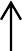 RecSys: Context-aware
Context-awareness
Eating alone 		vs.	 With friends 		vs.	 On a conference
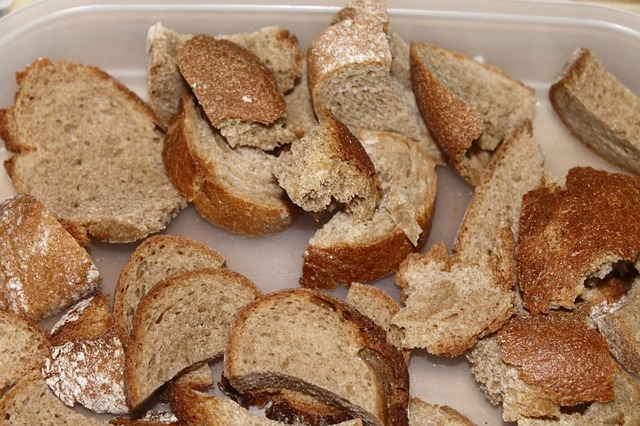 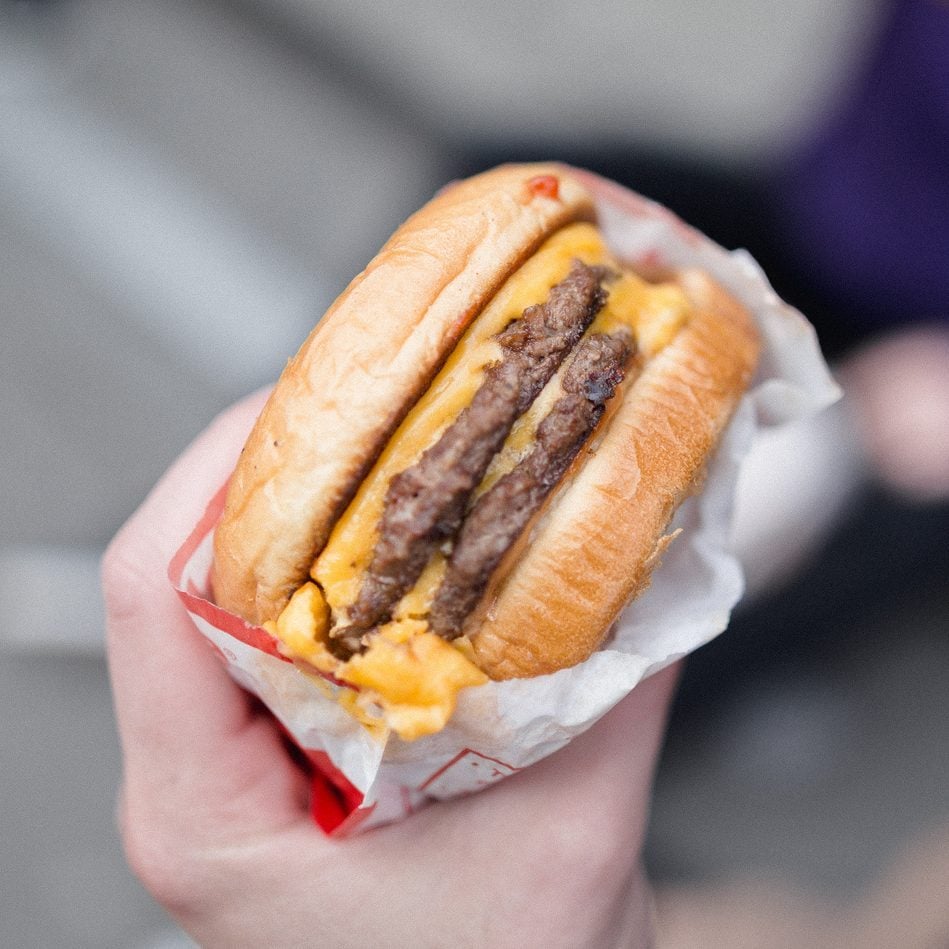 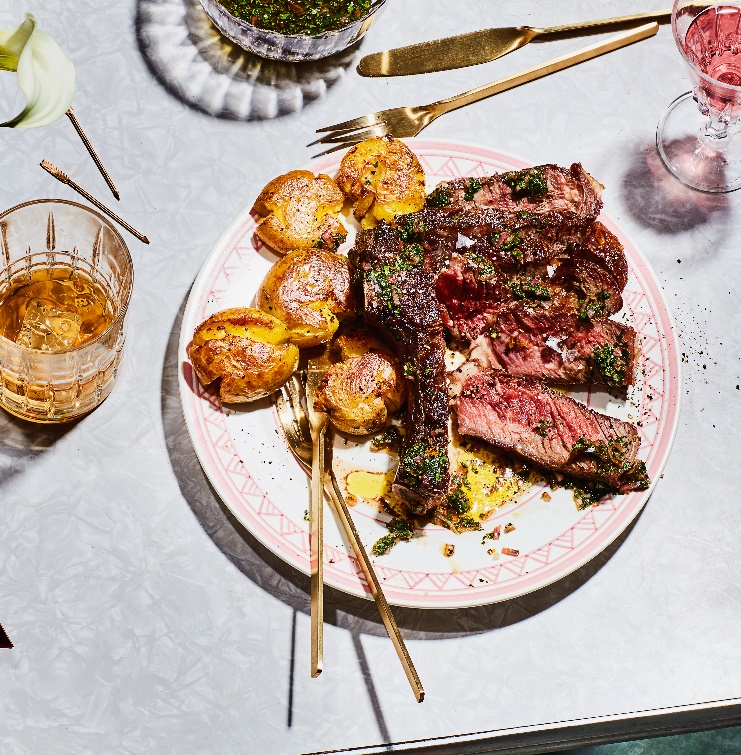 Usual tase            vs.         The end of December
While in homepage    vs.      in headset category
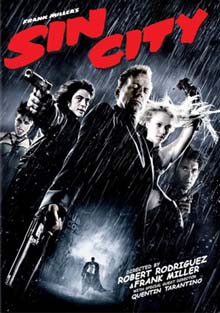 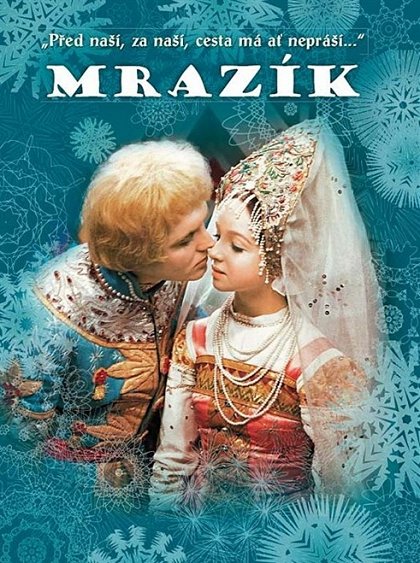 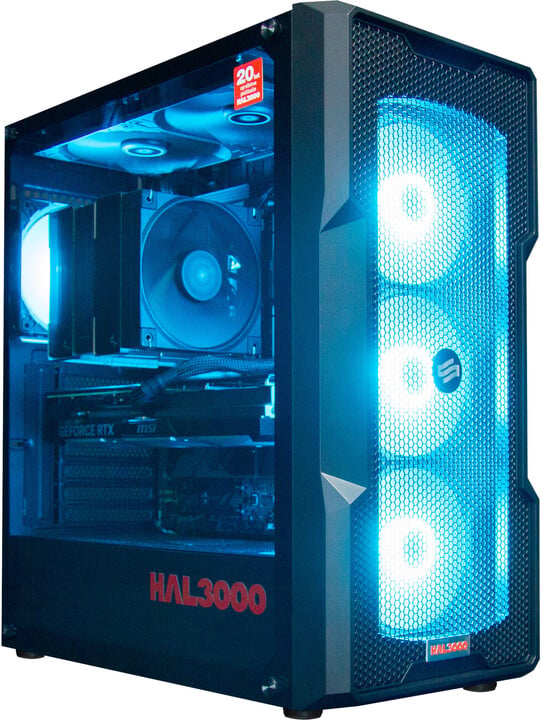 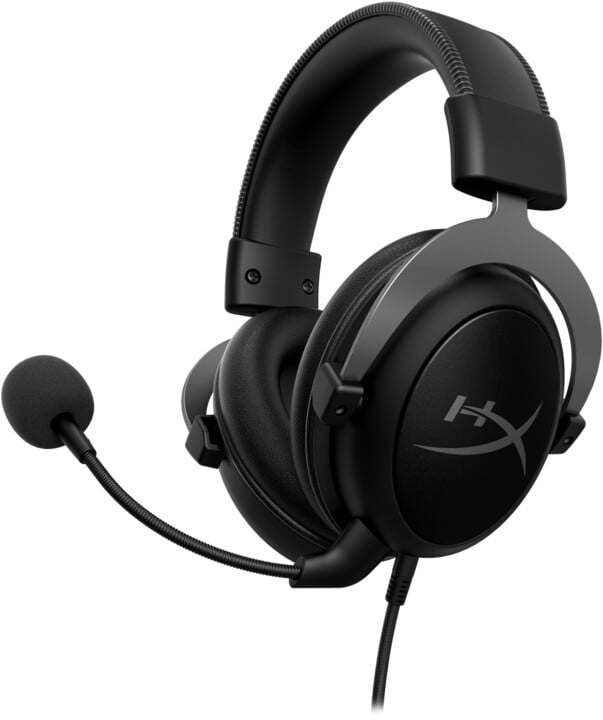 - 32 -
Key design choice: which contextual axes and values / granularity to consider?
RecSys: Context-aware
Context-awareness
Simple method for context incorporation into matrix factorization
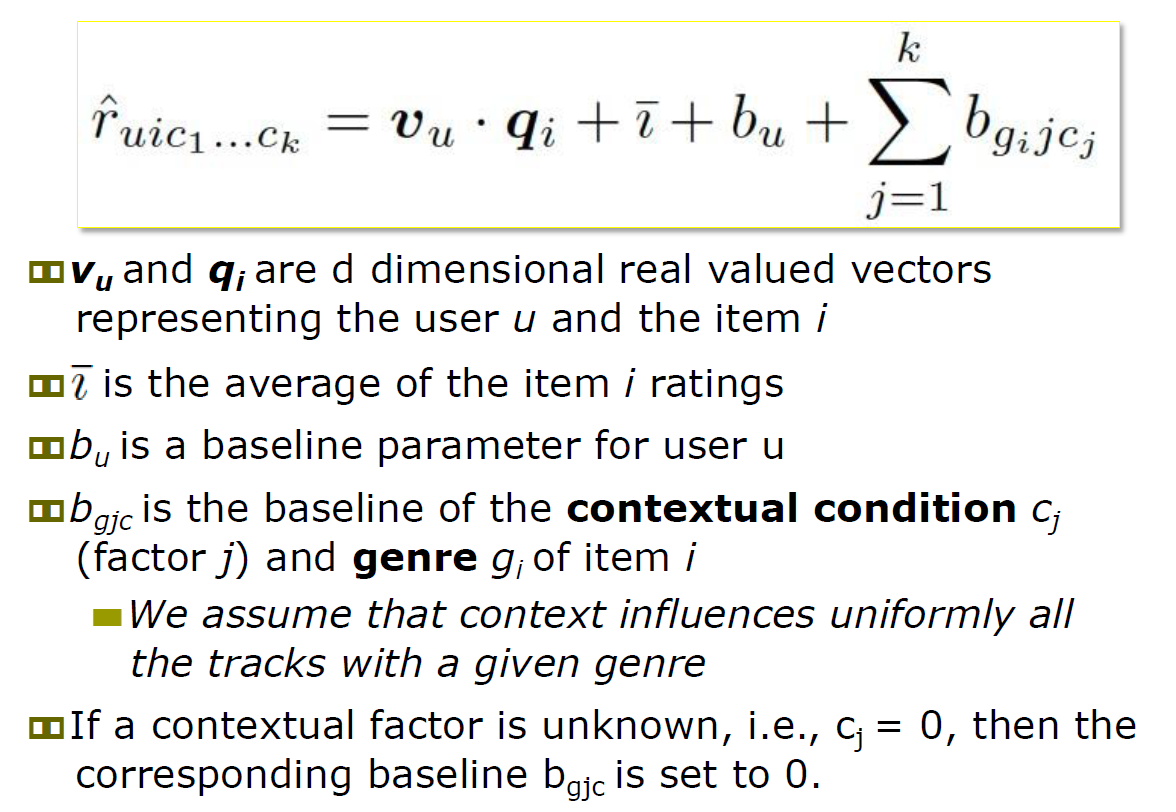 Nowadays, more convenient to model through DL
- 33 -
Questions?
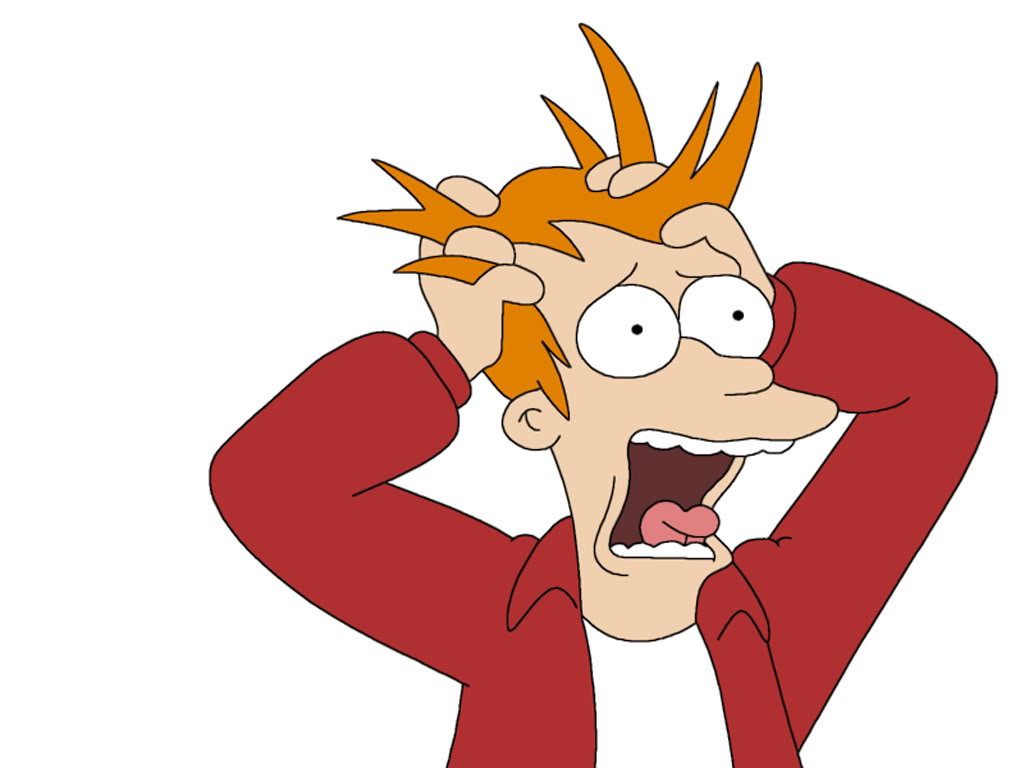 RecSys EvaluationIf You want to double #successes, double #failures
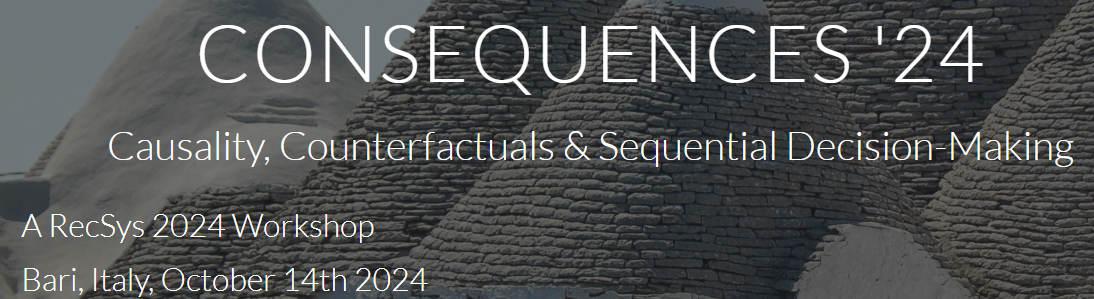 Evaluation settings
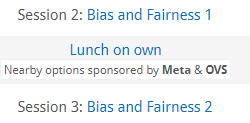 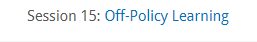 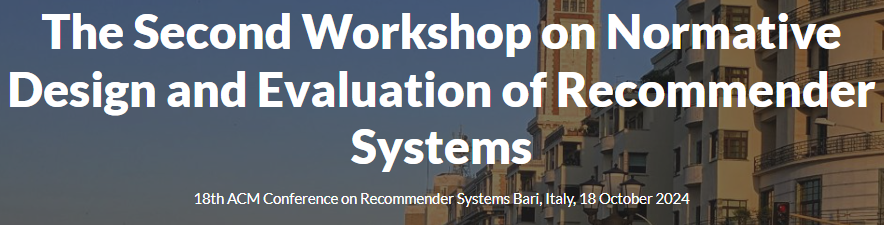 Off-line evaluation
Based on historical data
Aiming to predict hidden part of the data
A lot of improvements recently towards de-biasing & multi-criterial evaluation
Lab studies (User Studies)
Expressly created for the purpose of the study
Extraneous variables can be controlled more easily by selecting study participants
Possibility to get more detailed answer from users
But doubts may exist about participants motivated by money or prizes
Participants should behave as they would in a real-world enviroment
Field studies (On-line, A/B testing)
Conducted in an preexisting real-world enviroment
Users are intrinsically motivated to use a system
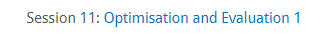 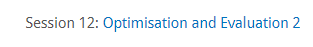 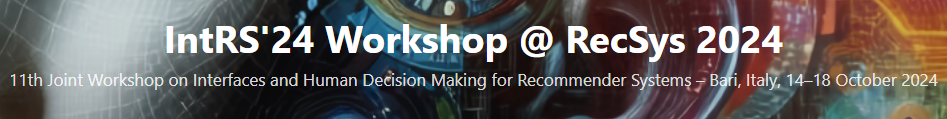 Online Evaluation: Metrics
Always design evaluation metrics with respect to your target variables (KPIs)
However select something, where the effect is measurable
But be careful about long term effects
More relevance => better KPIs => less exploration => bad recommendations in the future => bad KPIs
Cascade of evaluation metrics
From high to low detectability of changes
From low to high impact on your true target
E-commerce: Online evaluation metrics
Recommending correctness
Visit (once) recommended object (i.e. ignore page layout)
Click-through rate (CTR)
Click on recommended item / Click and do something (do not leave imediatelly)
Conversions rate
Buy recommended item / Recommend -> Click -> Purchase
CVR (conversion of clicked items)
Cross-sale increase
Add to cart -> Recommend -> Add another (recommended) to cart
Returning buyers, viral effect…
More able to find differences
Better proxy of target variable
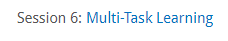 „Technical“ metrics
!!Response time!!
Train / re-train / model update time
Can we stay up-to-date? Can we recommend to new users?
Memory/CPU/GPU consumption
How large can we grow with current infrastructure?

Recall on objects
Is portion of your objects ignored? Are there too many low-profit bestsellers?
Ability to predict
Can you calculate recommendations for all users?
For which groups of users are we better than baseline?
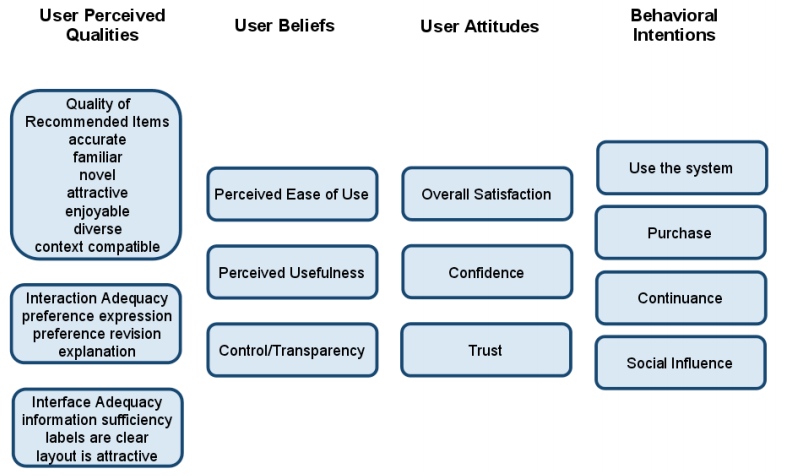 Evaluation in Lab studies
Same metrics as on-line experiments plausible
Questionnaire
Features otherwise harder to detect directly
Helpfulness / Ease of use / Relevance
Trust
Novelty to the user etc.
Physiological response
Eye tracking etc.
Key requirement: study subjects should well approximate behavior of your real users
This may be harder than it seems
Carefully consider what tasks you give to participants
Often, user cold start may be a problem -> preference ellicitation
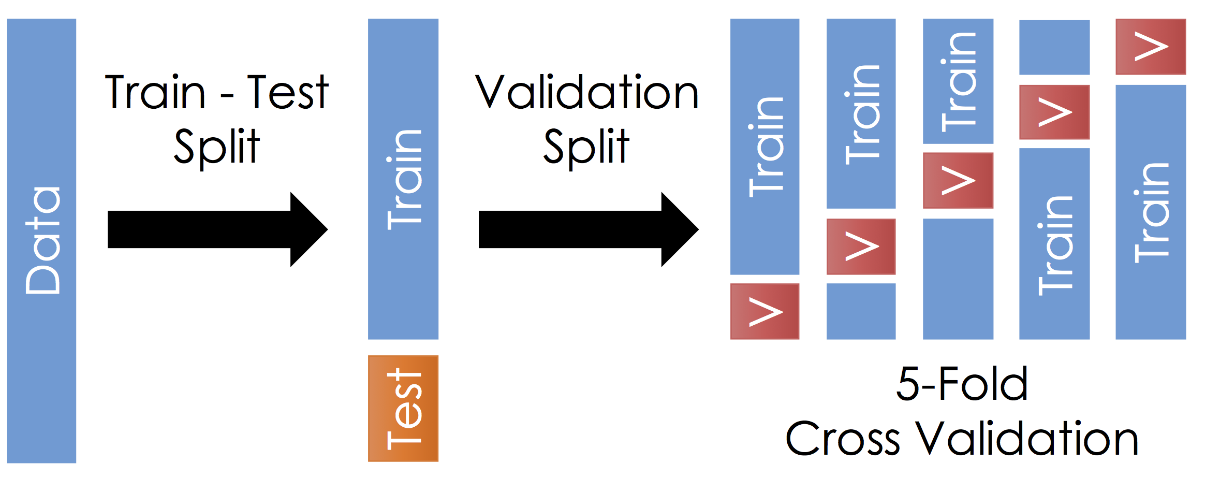 Evaluation in Off-line Settings
Prediction of „correct“ objects
According to some metic / metrics (see later)
Train / Validation / Test split
Random (bootstrap) – in case of sufficiently large datasets 
Cross-validation variants
Temporal splits – better than CV for RecSys (causality problems), however lower support in non-recsys audience
Sliding windows for evaluation
Event-based simulation – the best option from causality perspective; most expensive
Beware of biases in your data
Counterfactual learning / de-biasing
Use impressions if you have them
Off-line Evaluation Metrics
Relevance of the recommended objects / Ranking metrics
User visited / rated / purchased… the objects, which the method recommends
nDCG, MAP, Precision, Precision@top-k, Recall, Liftindex, RankingScore,…
Rating error metrics
User rated some objects, how large is the prediction error on those? (MAE, RMSE,…)
Novelty
Does the user already know / visited recommended objects?
This may be both positive and negative depending on task
However, recommending previously known items is rather trivial 
Other definitions: novel w.r.t. creation time, novel w.r.t. volume of interactions (= long tail item)
Diversity
Are all the recommendations similar to each other?
Many variants based on content-based or collaborative data (Intra-List Diversity,...)
Coverage, Serendipity, Popularity amplification, ...
Off-line Evaluation Metrics
Multiple metric types on an e-commerce
Diversity variants on books and moveis
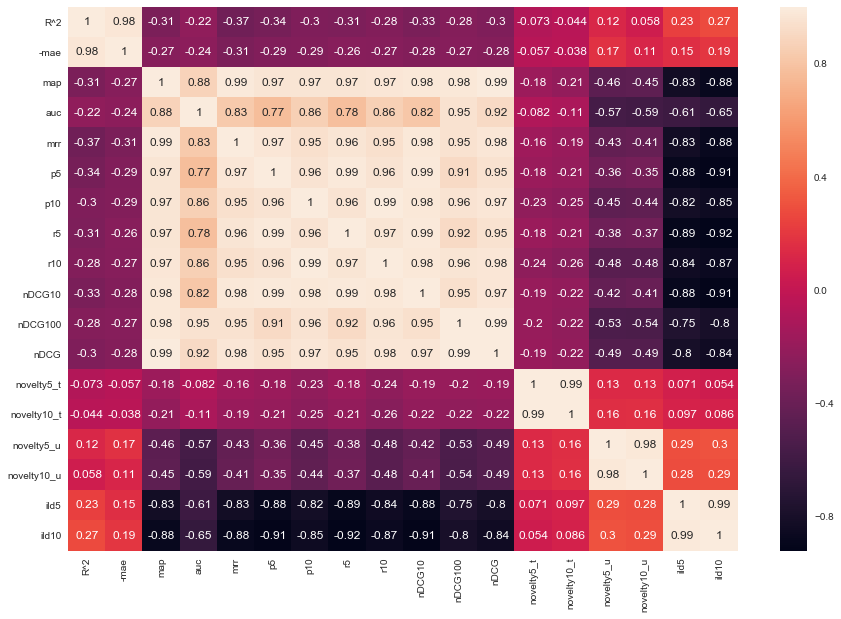 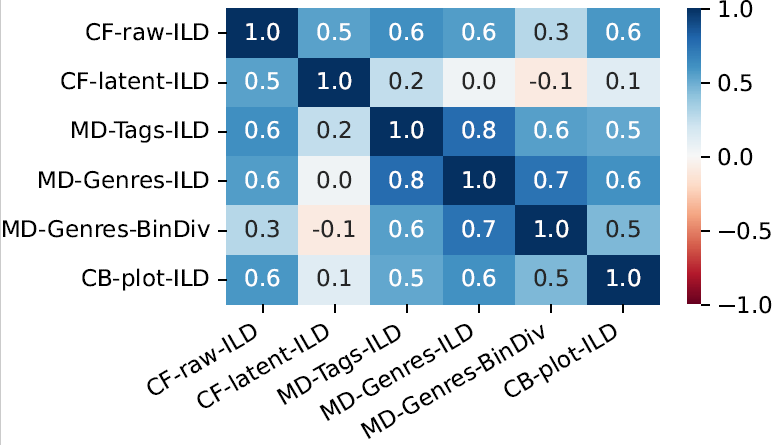 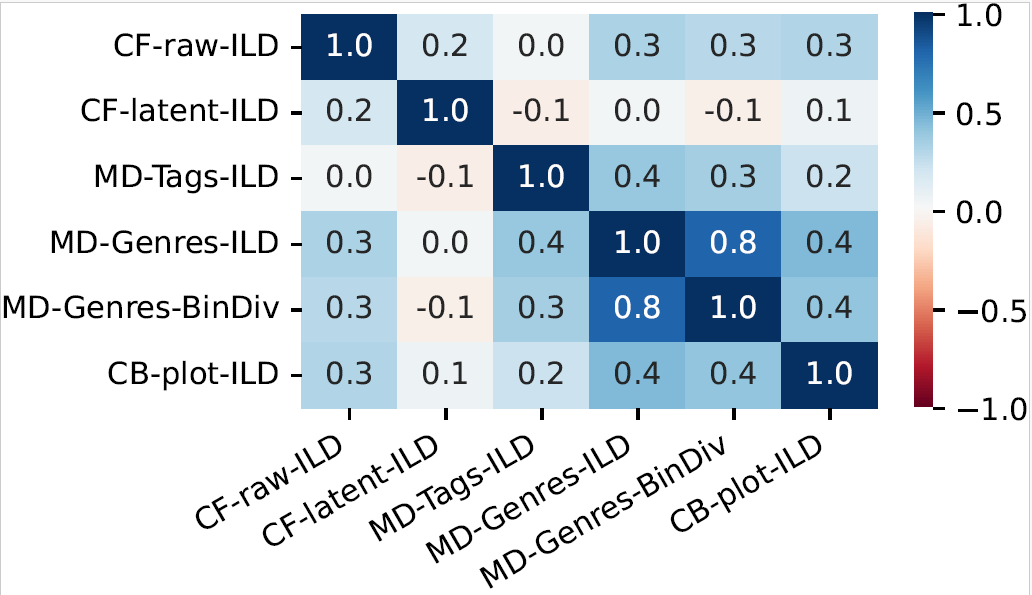 Questions?
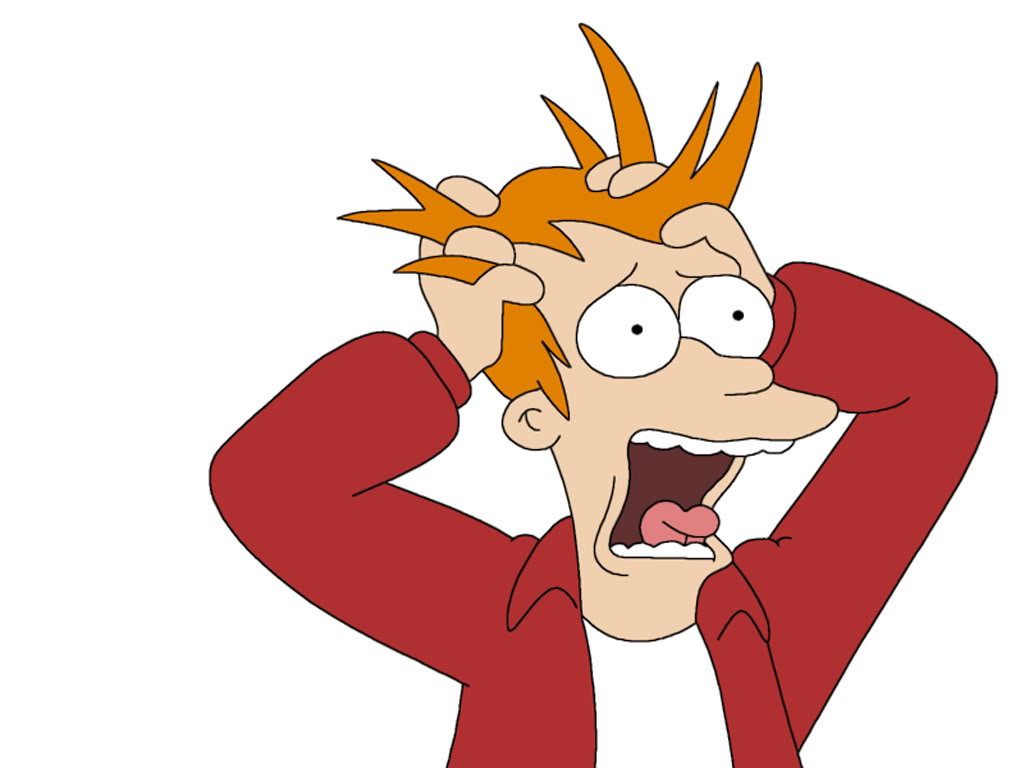 RecSys: Open Problems
Rather Solved Problems (incremental updates)
Incorporate raw content -> DL
Combine different input modalities -> DL
Cold start problem -> Hybrid systems with multiple modalities
Over-specialization -> Pipelined systems / post-processing
Keep the model up-to-date -> EASE / session-based
Open Problems
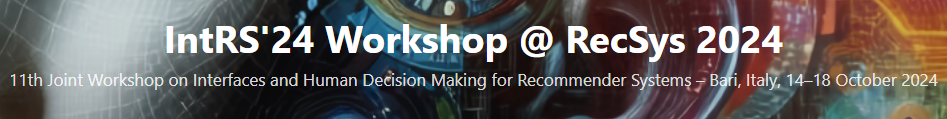 User understanding
How to give RecSys correct inputs?
How to interact with users? (ChatGPT stirred things up)
How to interpret their responses?
How to measure what made the user happy?
Saying vs. Doing (beware of user studies)
How to nudge users towards desired behavior?
	Intersection of RecSys, Psychology & other areas
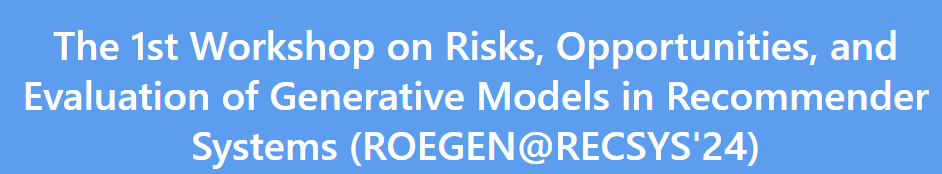 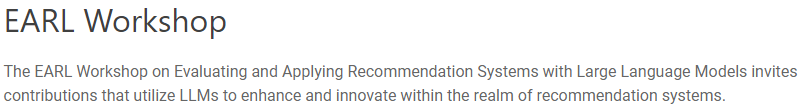 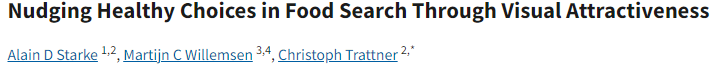 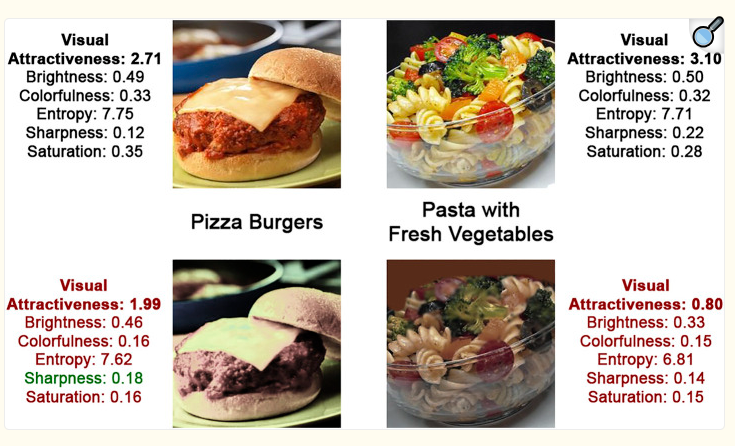 Open Problems
Evaluation gap
Good in off-line vs. Good in production
What combination of metrics?
What evaluation protocol?
What data treatment? ...

Off-policy learning improved things, but still far from a solved problem
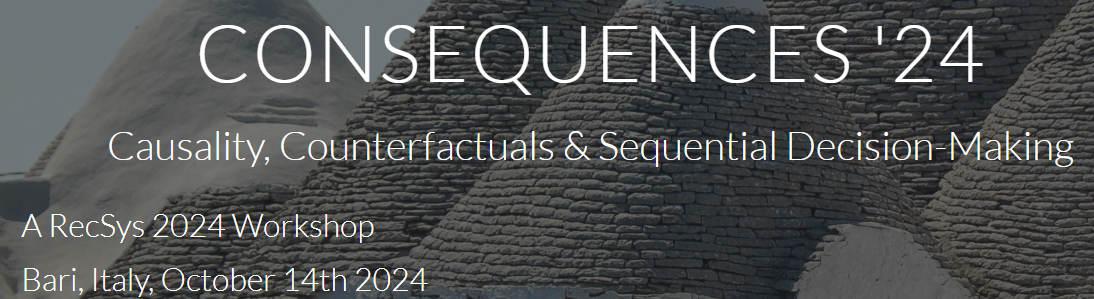 Open Problems
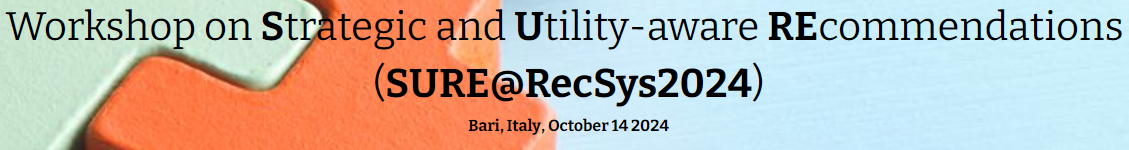 Long-term impact of RecSys
It changes us...
Nudging towards uniformity
Creating bubbles
Spreading missinformation
Amplifying biases
... and can severely hurt you in some use cases (job recommenders,...)
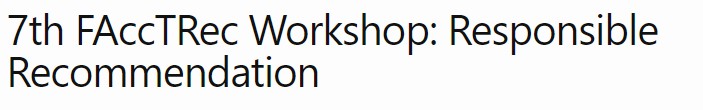 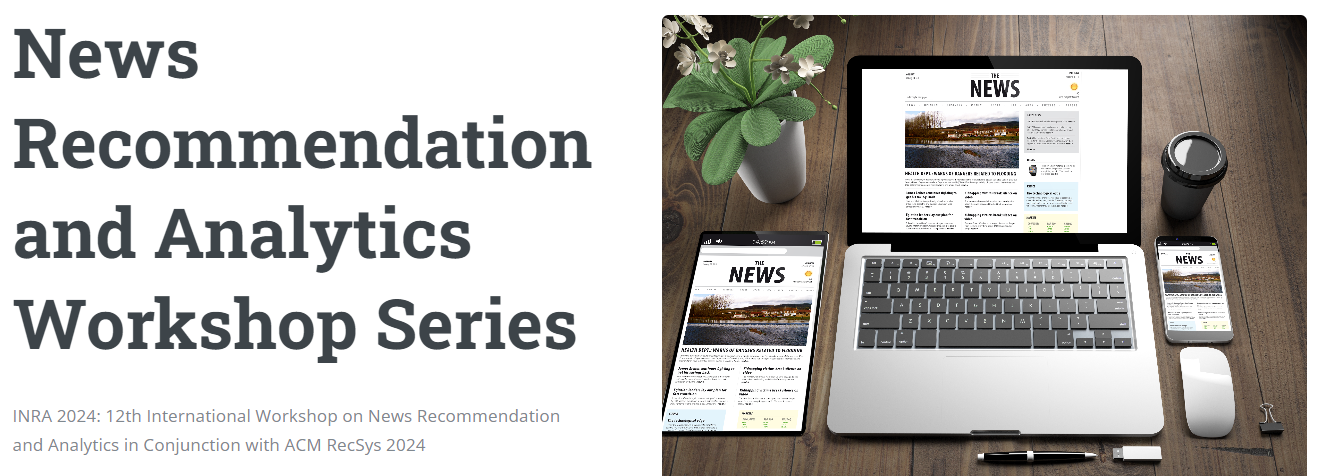 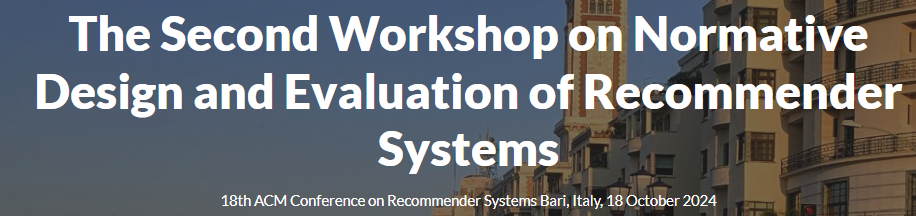 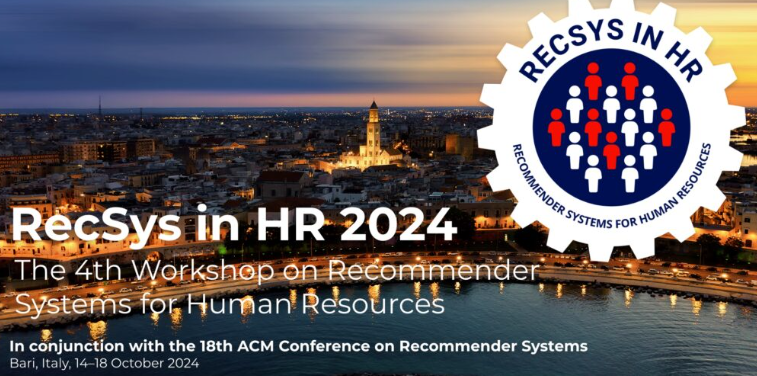 Open Problems
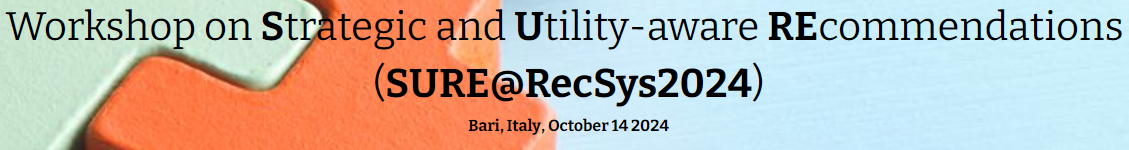 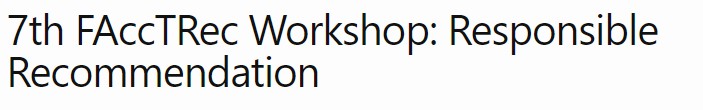 Fairness and multi-stakeholder environment
Its not just me and the system...
Other stakeholders (e.g., content providers) have needs of their own
Often, those needs contradict each other
But how to say what is fair... And who gets to say that?
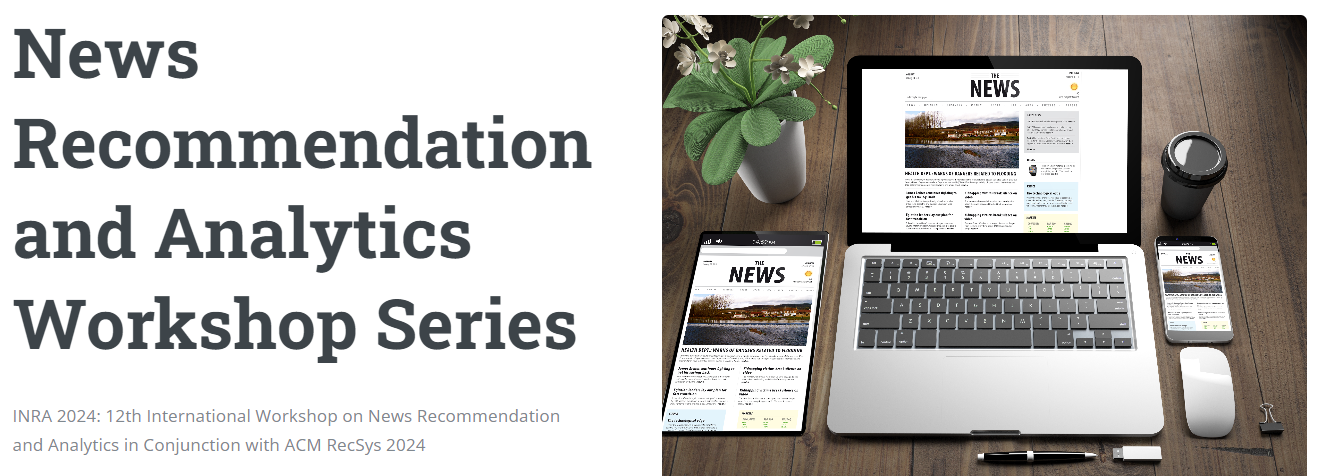 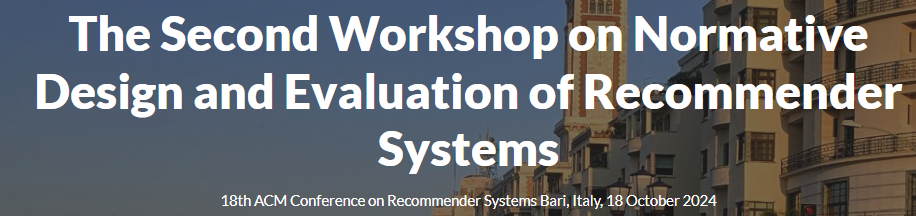 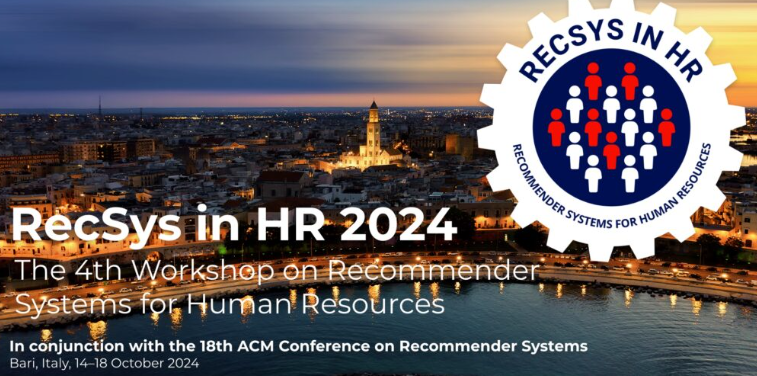 Open Problems
Scalability
Sometimes better approaches dealing with previous challenges exist... But are too slow.
Not just time, but model size / train memory is also an issue
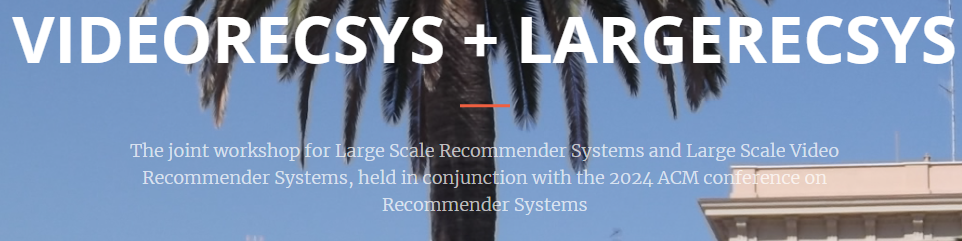 Open Problems
Joint modeling [New at RecSys 2024]
Is search so much different from recommendations?
Could we, perhaps use the same machinery for both?
What are the challenges/obstacles?
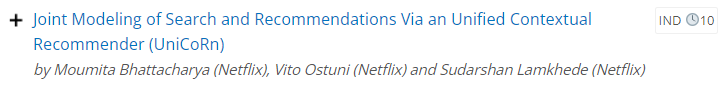 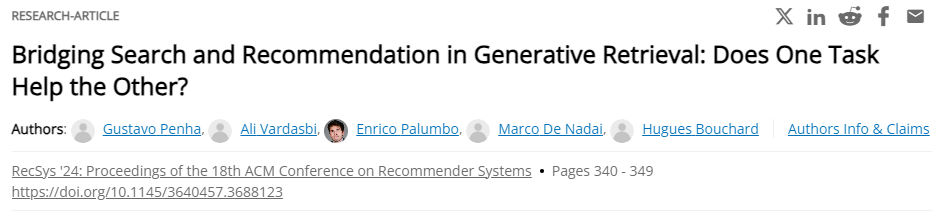 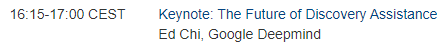 Questions?
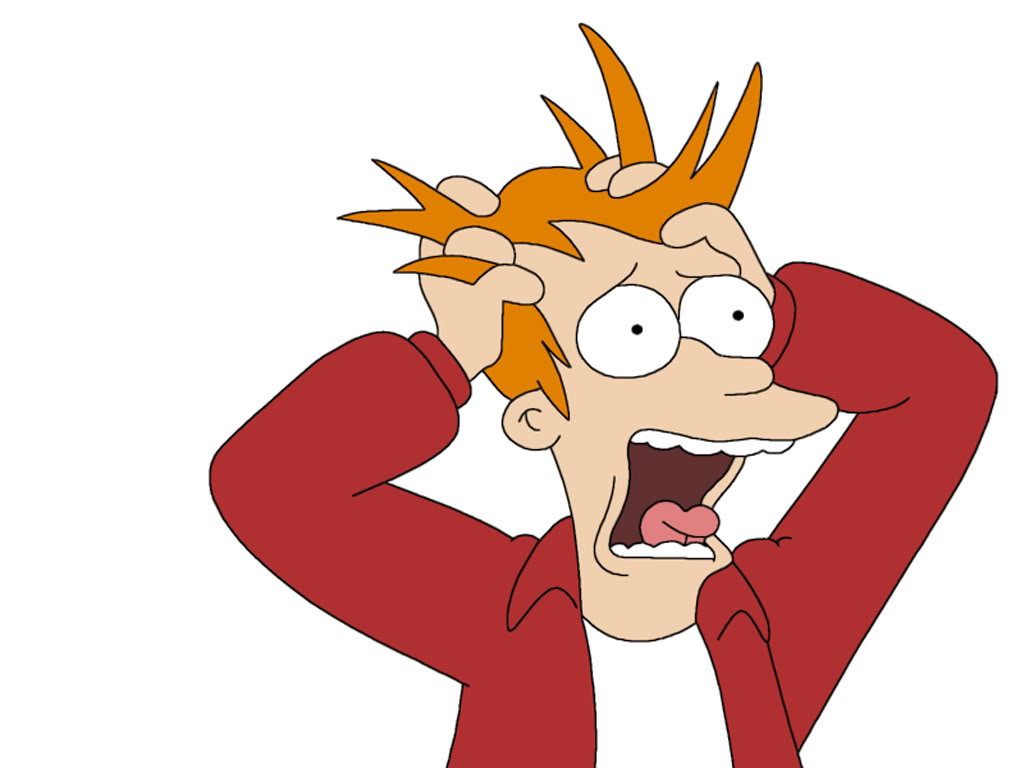 Three things you found interesting
…
…
…
- 54 -
Five things I find most important
Over-specialization problem
Usage of DL to combine different input modalities
Online vs. Offline
Beware of how you measure diversity
Long-term impact of RS
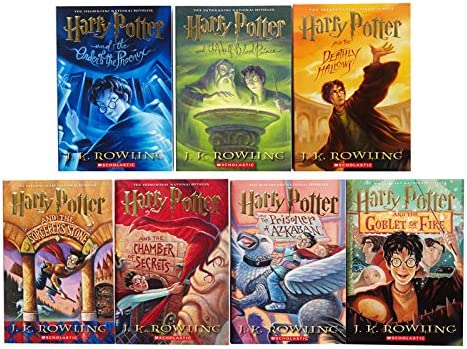 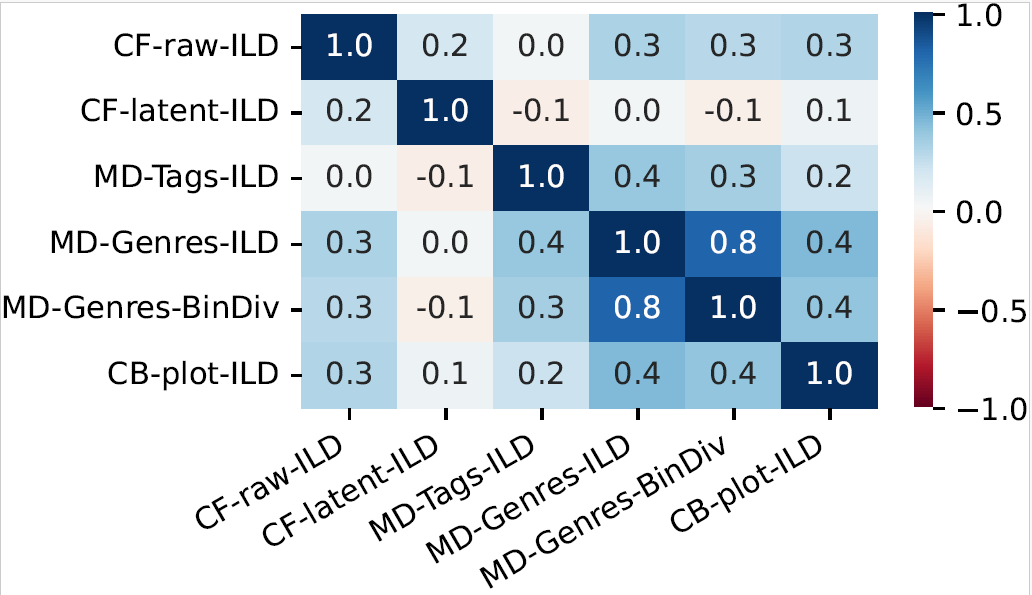 - 55 -
Next Lecture
User Preferences: intro + variants; preference elicitation
- 56 -